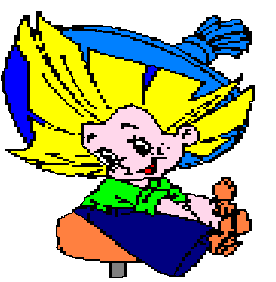 Государственное бюджетное дошкольное образовательное учреждение детский сад № 119 общеразвивающего вида с приоритетным осуществлением деятельностипо художественно-эстетическому развитию детей Выборгского района Санкт-Петербурга   «Незнайка»
Мамина терапия




                                                                                      



                                                                                          Авторы: воспитатели: Измозик С.В
                                                                                                                             Зозуля С.В
Ребенок - сосуд для маминой любви.
Недолюбленное дитя:
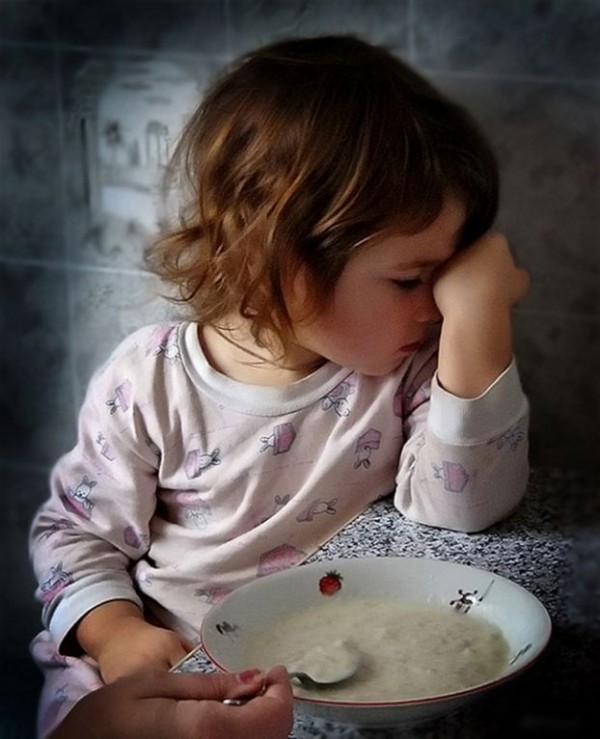 плохо себя ведет, 
становится непослушным, 
может начать заикаться,
мочиться в постель; 
получив травму, 
подхватив инфекцию, 
выздоравливает медленно 
и плохо. 

   Но стоит маме наполнить его своей любовью, и выздоровление идет гораздо успешнее.
Но как передать малышу свою любовь?
-взглядом 
 -прикосновениями
Огромное значение для ребенка имеет мамин голос
-если мама предъявляет  много претензий, то ребенку как бы задается программа неудач и болезней.
 И наоборот: 
-если  голос постоянно одобряет, поддерживает, дает установку на счастье, здоровье, то все психоэмоциональные процессы приходят в норму
-Мама для больного малыша - лекарство посильнее таблеток, порошков и микстур.   -Мама любит своего ребенка независимо от того, послушный он или нет, больной или здоровый. Ее любовь должна быть безусловной.
Число детей с задержкой психического развития и всевозможными проблемами в поведении неуклонно растет: 
10-12 лет назад их было 25-30%, 
сейчас -до 80-90%. 
Но даже если ребенок совершенно нормально развивается, ему совсем не помешают мамина любовь, установка на здоровье и счастье.
Установка на счастье
Фразы, которые надо произносить, - не случайные. 
Каждое слово – продуманное и проверенное, менять  их нельзя. 
Базовая часть внушения, состоящая из 4 блоков, полезна любому ребенку, даже самому здоровому счастливому
Настрой на счастье и здоровье.
Метод  Драпкина заключается в том, что мама читает своему ребенку определенные фразы. Эти фразы нужно читать точно в таком порядке – это специально подобранные и проверенные фразы.

   Эти фразы полезно читать как новорожденным, так и взрослым детям, как больным, так и здоровым. Ведь это, прежде всего, установка на счастье и здоровье, а это будет полезно каждому ребенку.
1-й блок - "витамин материнской любви": с помощью этих слов мама изливает свою любовь на ребенка.
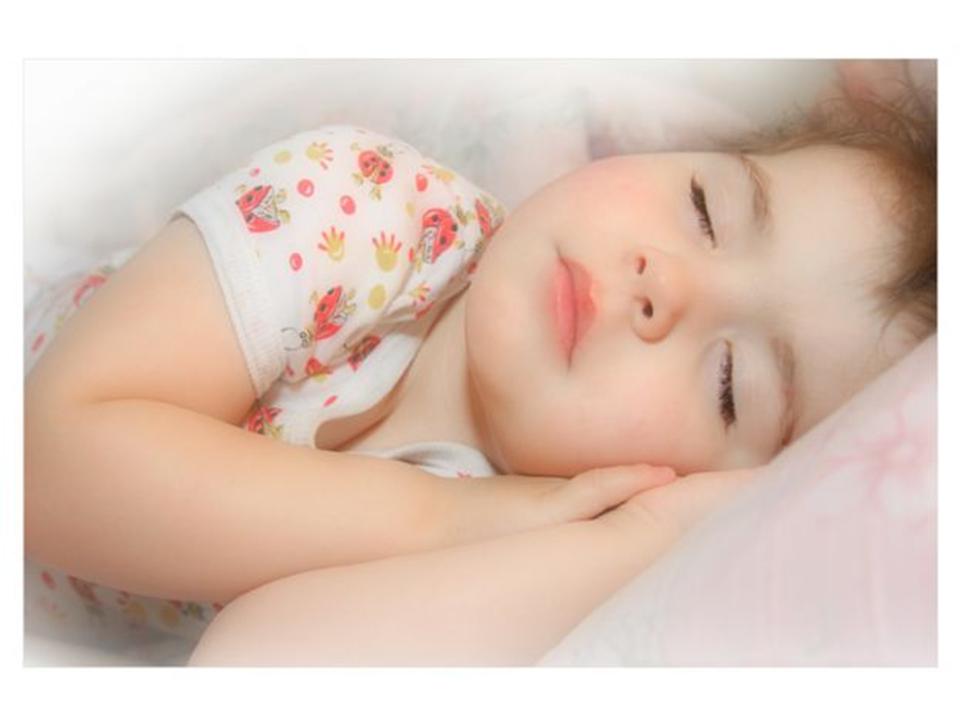 "Я тебя очень-очень сильно люблю. 
Ты самое дорогое и родное, что у меня есть. Ты моя родная частичка, родная кровинушка. Я без тебя не могу жить. 
Я и папа тебя очень сильно любим".
2-й блок - установка на физическое здоровье. При легких недомоганиях одна эта "мама-терапия" может излечить без всяких лекарств.
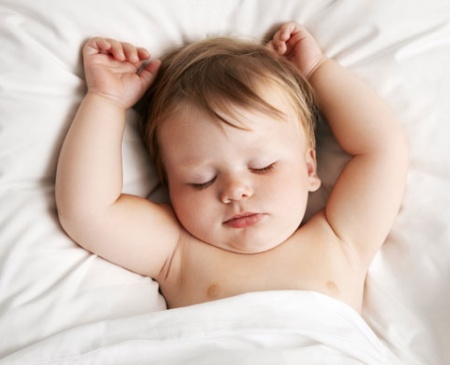 "Ты сильный, здоровый, красивый ребенок, мой мальчик (девочка). Ты хорошо кушаешь и поэтому быстро растешь и развиваешься. У тебя крепкие, здоровые сердечко, грудка, животик. Ты легко и красиво двигаешься. Ты закаленный, редко и мало болеешь".
3-й блок - установка на нервно-психическое здоровье, нормальное психическое развитие.
"Ты спокойный мальчик (девочка). У тебя хорошие крепкие нервы. Ты терпеливый, ты добрый, ты общительный. Ты умный. У тебя хорошо развивается головка. Ты все хорошо понимаешь и запоминаешь. У тебя всегда хорошее настроение, и ты любишь улыбаться. Ты хорошо спишь. Ты легко и быстро засыпаешь, ты видишь только хорошие добрые сны. Ты хорошо отдыхаешь, когда спишь. У тебя хорошо и быстро развивается речь".
4-й блок отражает народную мудрость. Издревле мама брала больного ребенка, прижимала к себе и своей внутренней силой очищала его от недуга: "Отдай мне свою болезнь!"
Если вы начнете пользоваться методом лечения материнской любовью, возьмете себе за правило вести дневник и в течение дня внимательно наблюдать за своим ребенком, прислушиваться к нему и записывать все новые достижения. Пусть поначалу они будут незначительными, но со временем вы удивитесь, как он меняется, становится более спокойным и уравновешенным, более здоровым и крепким. Удивительными будут и те перемены, которые вы отметите в себе!
 Да, попробовав этот метод, вы сами немного изменитесь, станете лучше понимать ребенка, ваши отношения станут более теплыми и доверительными.
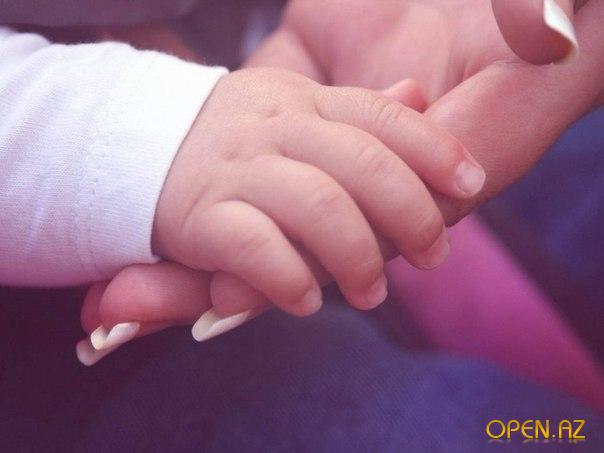 «-Я забираю и выбрасываю твою болезнь и твои трудности. 
(Далее мама называет конкретные проблемы ребенка.) 
-Я забираю и выбрасываю твой плохой сон
 (если ребенок плохо спит). 
-Я забираю и выбрасываю твои страшные сны. 
-Я забираю и выбрасываю твою плаксивость. 
-Я забираю и выбрасываю твою нелюбовь к еде.
 (И заключительная фраза на мажоре...) 

-Я тебя очень-очень сильно люблю".
Лучше всего заниматься новой методикой, когда ребенок спит. 
Итак, через 20-30 минут после того как малыш заснул, садитесь к его кровати с текстом в руках и трижды читайте каждую фразу: сначала мысленно 
   для себя, потом 
   мысленно –
   обращаясь к ребенку, 
   затем вслух.
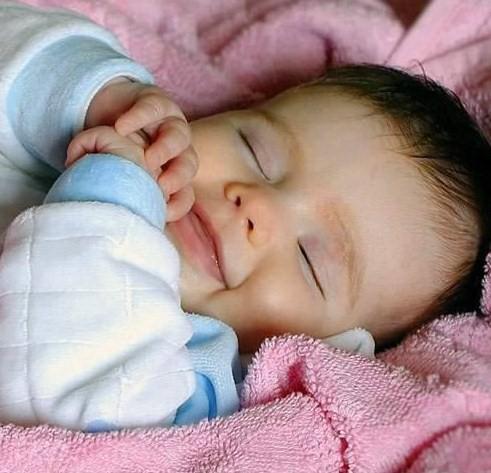 А слова:
«-Я тебя очень-очень сильно люблю. 
-Ты самое дорогое и родное, что у меня есть. 
-Ты моя родная частичка, родная кровиночка. 
-Я без тебя не могу жить. 
-Я и папа тебя очень сильно любим",

 говорите каждый день своему малышу, общаясь с ним, обнимая его,  и он обязательно вырастет здоровым, умным и счастливым.
Пожелания:
Чтобы губы были красивыми, говорите только добрые слова.
Чтобы глаза были красивыми, ищите в людях только хорошее.
Чтобы фигура была стройной, поделитесь едой с голодными.
Чтобы волосы были красивыми, пусть с прядями каждый день играет  ваш малыш
Педагогам надо донести до каждой мамы знания о том, что:
Любовь является одной из базовых потребностей каждого ребенка, при удовлетворении которой он сможет нормально развиваться. Именно мамина ЛЮБОВЬ, но не сюсюканье, зацелованность, избалованность и т.д.
*Мамина любовь способна творить чудеса, помогая ребенку расти здоровым физически и психически, при заболеваниях быстрее выздоравливать.
Спасибо за внимание!!!